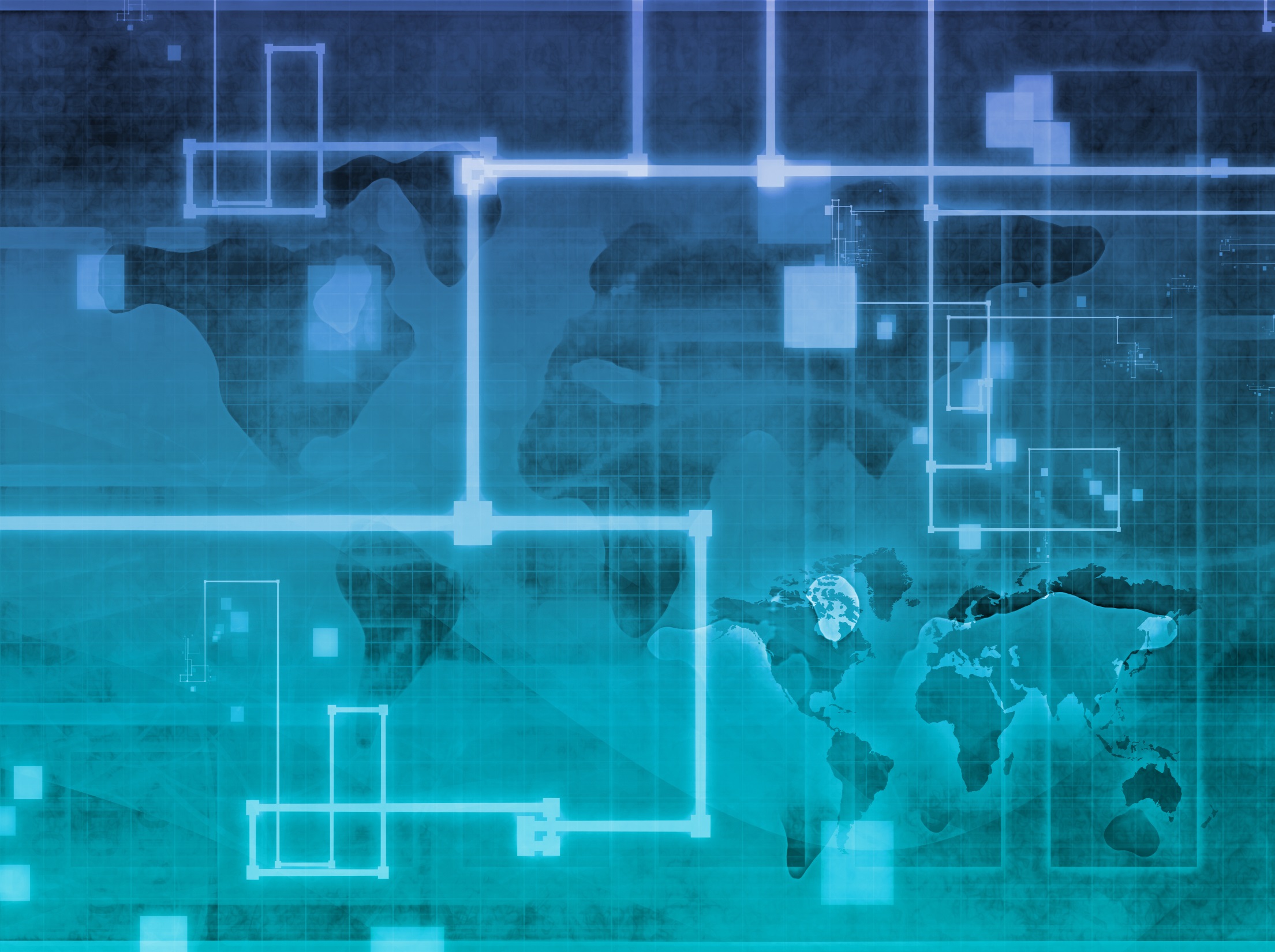 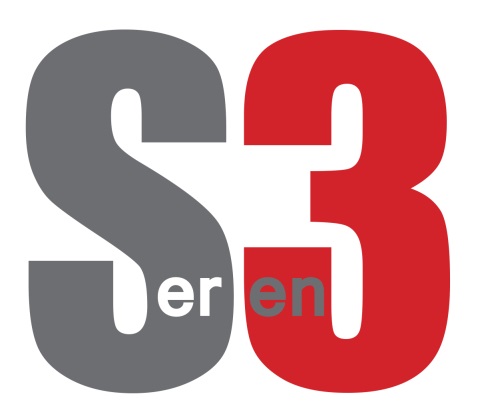 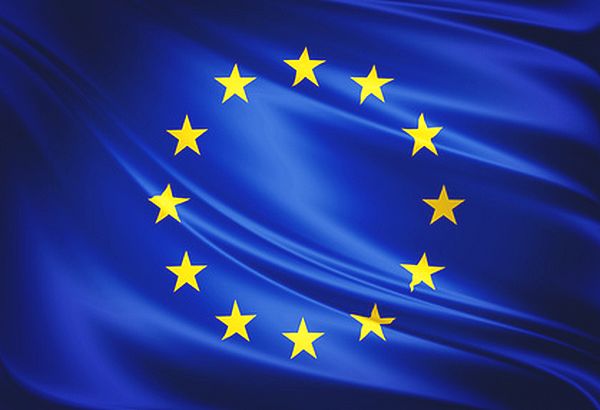 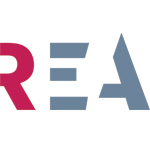 Organization
Name Surname
E-mail
Description of the Organization
Give short information about  your organisation, previous EU Project experiences etc.
Give short information about  your reseach team and activities
Please add relevant 2018 CALL TOPIC …. Please add TITLE PROJECT IDEA ….
Objectives:
to …
to …


Expected results 
…
…
Consortium – profile of known partners and Required Partners
Name SurnameOrganizationDepartmentTelE-mailWeb
www.seren-project.eu